Долгосрочный  проект по нравственно-патриотическому воспитанию"75-летию Победы посвящается"
Руководителиь проекта:
Трофимова 
Светлана Михайловна, воспитатель
Первой квалификационной категории
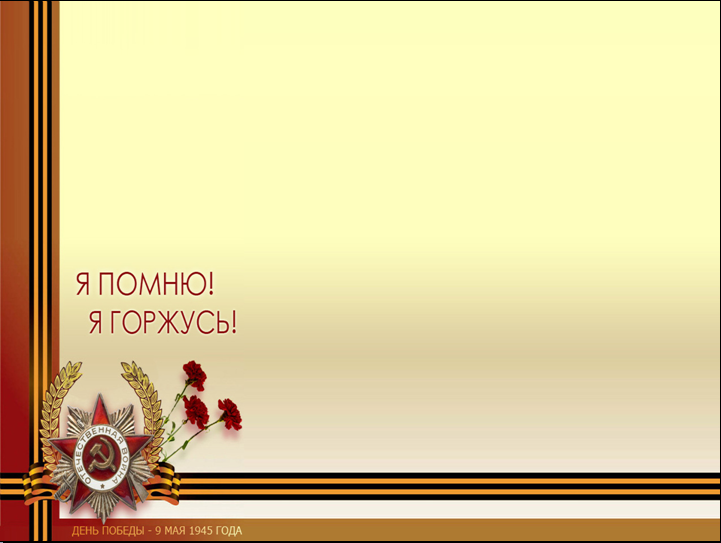 Проект направлен на изучение подвига народа в войне 1941-1945гг., его славе, мужестве.
В  данном проекте предусматриваются следующие виды детской деятельности:
Чтение и заучивание стихотворений;
 Чтение художественной литературы;
Познавательные занятия в группах;
 Продуктивная деятельность;
 Игровая деятельность;
Итоговое межгрупповое занятие 
«Слава, мужество и подвиги героев ВОВ»
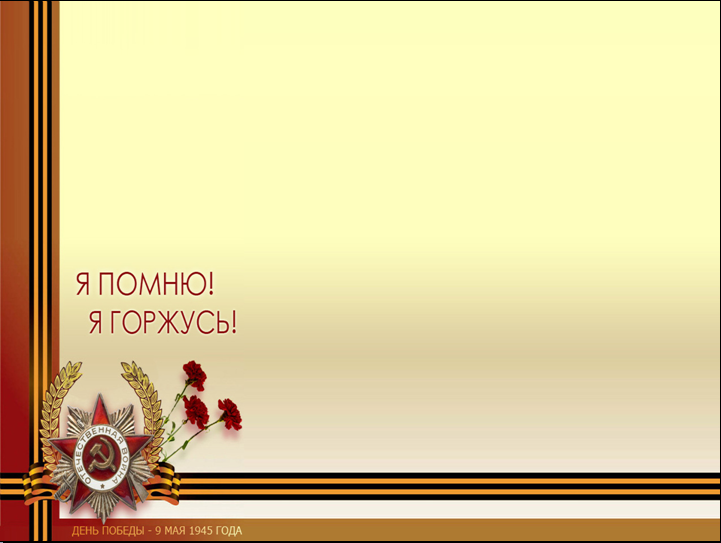 Тип проекта: познавательно-патриотический, социально-значимый Цель проекта: создание условий для формирования гражданской позиции и нравственно-патриотических чувств у старших дошкольников посредством знакомства с историческим событием нашей страны — Великой   Отечественной войной.        Задачи проекта:-расширять знания о таких понятиях как слава, мужество, героизм, защита;-познакомить с именами и подвигами Юных героев-защитников;-воспитывать в детях гордость за историческое прошлое Родины, любовь и уважение к своему народу;ориентировать родителей на патриотическое воспитание в семье.
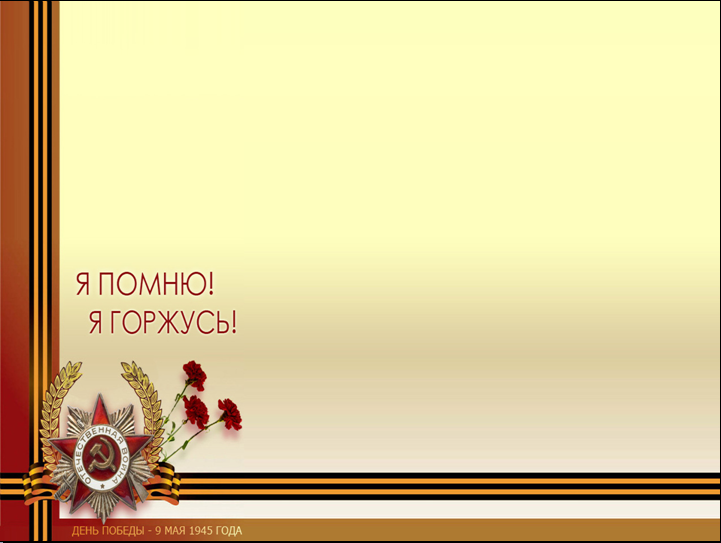 Срок и этапы реализации:
I этап –Подготовительный 
- сбор, анализ и подготовка представления информации ( сентябрь-ноябрь 2019г).
II этап – Основной
непосредственное проведение проекта
 (январь-май 2019-20 г.);
III этап –  Итоговое 
групповое мероприятие «Спасибо за Подвиги!» (8мая 2020 года) и прохождение Бессмертным полком с семьями воспитанников на Параде, посвящ. Дню Победы 9 мая 2020 года
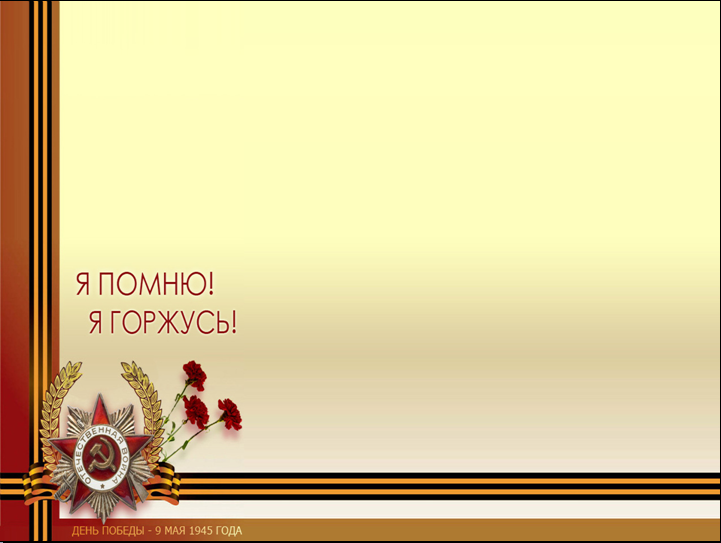 Участники проекта:Дети подготовительной  к школе группы , родители, воспитатели, специалисты ДОУ
Предполагаемые конечные результаты.
-Расширены знания детей о Великой Отечественной войне.
-Сформировать уважительное отношение к участникам войны, их мужеству и подвигам.
-Продолжать формировать нравственно – патриотические качества воспитанников.
-Осознание родителями важности патриотического воспитания дошкольников.
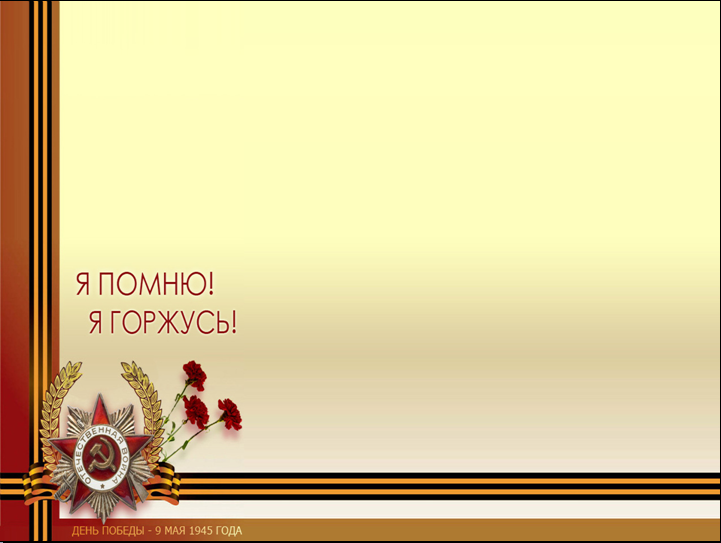 План реализации проекта
Подготовительный этап
Анализ предметно-развивающей среды(сентябрь)
Блиц-опрос (диагностика) детей «Что ты знаешь о Великой Отечественной войне?»
(Сентябрь-октябрь)
Анкетирование родителей «Отношение к необходимости патриотического воспитания»
(Сентябрь-октябрь)
Изучение методической литературы
Консультация для родителей:
 «Как рассказать ребенку о войне? »
Возложение цветов к обелиску Славы
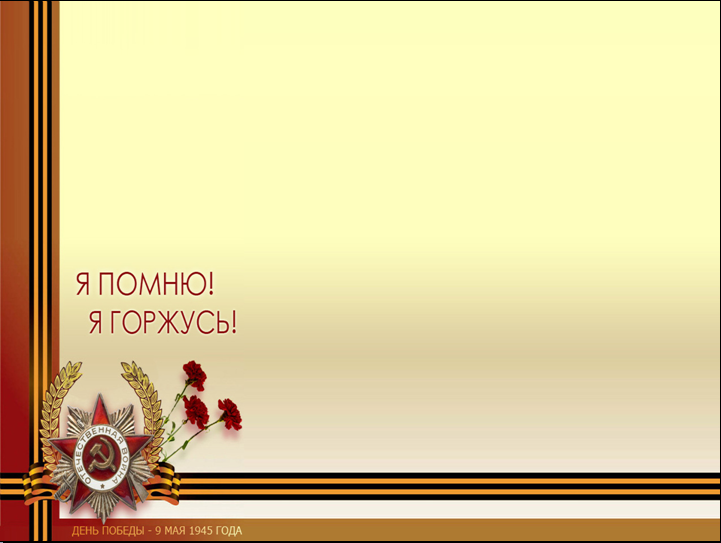 Блиц-опрос (диагностика) детей 
«Что ты знаешь о Великой Отечественной войне?»
(Сентябрь-октябрь)
В ходе  опроса каждому воспитаннику в индивидуальном порядке был задан ряд вопросов : «какой праздник отмечает страна 9 мая?»; «Твой прадедушки или прабабушка были на войне?»; «Кто такой ветеран?» и т.п.


Большинство опрошенных воспитанников показали
 средний уровень знаний, что подтвердило актуальность и цель нашего проекта
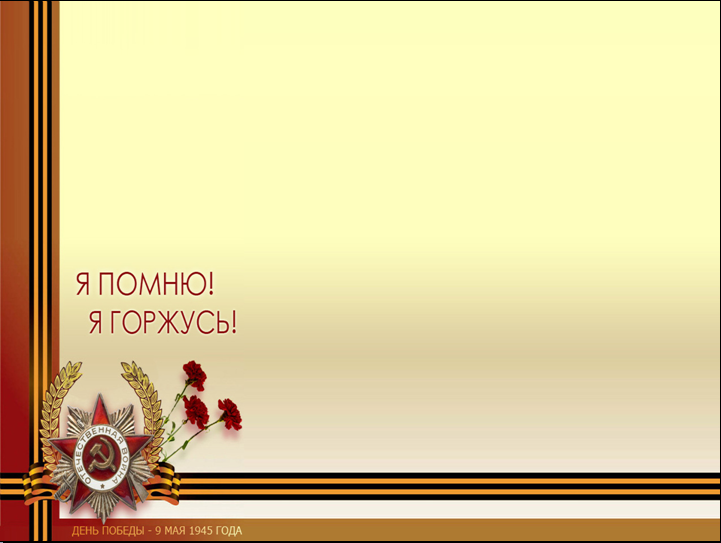 Анкетирование родителей «Отношение к необходимости патриотического воспитания»(Сентябрь-октябрь)
Цель: Изучение отношения родителей к необходимости воспитания в дошкольном учреждении
На первый вопрос : «Что Вы понимаете под термином «патриотическое воспитание»?-
100% респондентов отметили :любовь к Родине, уважение и почитание ее традиций;
60%респондентов  отметили дополнительно: знание истории своей Родины; готовность выполнить гражданский долг; любовь к семье, обществу, своей стране
На второй вопрос: «Возможно ли патриотическое воспитание в детском саду?»-все родители, которые участвовали в анкетировании ответили утвердительно.
На третий вопрос: «Как Вы считаете, кто несет ответственность за патриотическое воспитание детей-педагогов или родители?»
27% респондентов ответили-родители,а73%-родители и педагоги
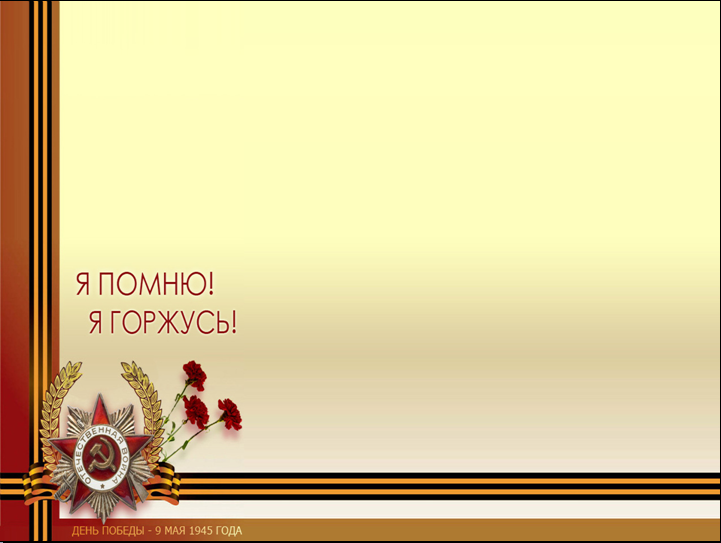 На четвертый вопрос: «Как Вы считаете, следует ли знакомить детей дошкольного возраста с символикой государства, традициями, памятными датами»-все родители ответили утвердительно
На пятый вопрос: «Посещаете ли вы вместе с детьми музеи и выставки? Если нет, то почему?»
47% респондентов ответили- «иногда» ;40%-«да» и 13%- «нет»
 Вывод: Родители понимают свою значимость  в нравственно-патриотическом воспитании детей. Именно пример, конкретный факт из жизни старших членов семьи (дедушек и бабушек, участников Великой Отечественной войны, их фронтовых и трудовых подвигов) помогает привить детям такие важные понятия, как "долг перед Родиной", "любовь к Отечеству", "трудовой подвиг" и т.д. Важно подвести ребенка  через собственный пример к пониманию, что мы победили потому, что любим свою Отчизну, Родина чтит своих героев,.
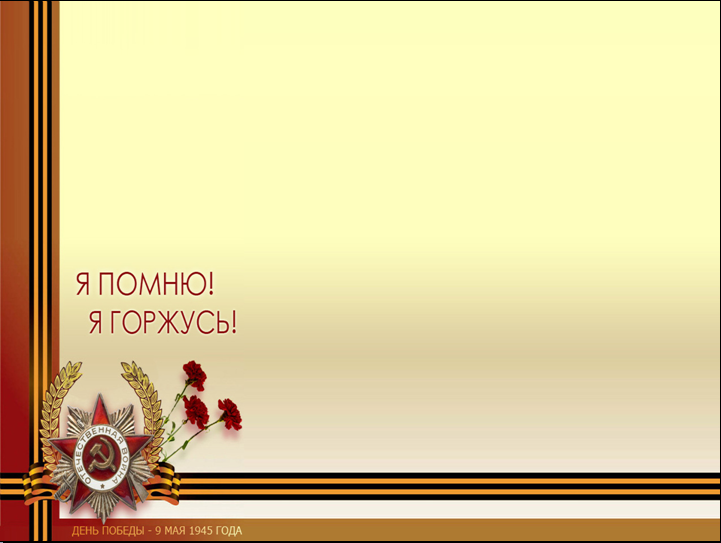 Основной этап
1) Обогащение предметно-развивающей среды:
создание мини-библиотеки «Детям о войне» (подбор литературно- поэтических произведений о войне); 
оформление патриотического уголка
 2) Работа по обогащению жизненного опыта ребёнка:
– беседы с просмотром презентаций «Наша Российская армия», «Наши защитники», «9 Мая», «Дети на войне» «Памятные места нашего поселка»;
– рассматривание и обсуждение иллюстраций альбомов “Города - герои”, “Ордена и медали ВОВ”, “Военная техника в годы войны”, “Дети – герои войны”;
– чтение художественной литературы: 
Е. Благинина «Шинель», А. Барто «На заставе», А. Митяев «Землянка», М. Зощенко «Солдатские рассказы», Л. Кассиль «Сестра», Т. Белозёров «Майский праздник», С. Михалков «День Победы», П. Воронько «Два брата солдата», М. Борисова «Бабушка – партизанка», Л. Татьяничева «Мой дедушка», В. Косовицкий «Будущий мужчина»;
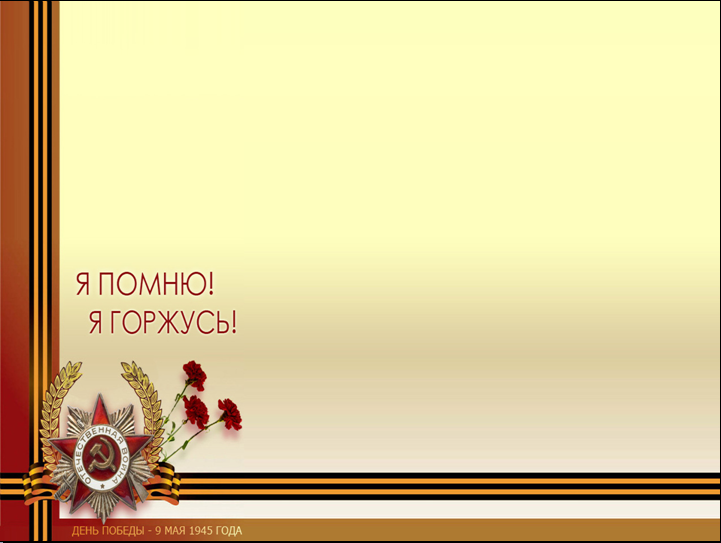 Основной этап
2) Работа по обогащению жизненного опыта ребёнка:
– беседы с просмотром презентаций «Наша Российская армия», «Наши защитники», «9 Мая», «Дети на войне» «Памятные места нашего поселка»;
– рассматривание и обсуждение иллюстраций альбомов “Города - герои”, “Ордена и медали ВОВ”, “Военная техника в годы войны”, “Дети – герои войны”;
- рассматривание репродукций картин советских художников А.И.Лактионова «Письмо с фронта», К. Ф. Юона  «Парад на Красной площади в Москве»
– рисование «Пограничник с собакой», «Боевые машины», «Солдат на посту», «Салют Победы»; конструирование«Танки»,  «Самолёты»,  «Корабли»;
 - слушание песен военных лет и песен о войне: «День Победы» (сл.Л. Некрасова, муз. А. Белоусова), «Священная война» (муз. М. Блантера, сл.В. Лебедева- Кумача), «Катюша» (муз. М. Блантера, сл. М. Исаковского), «Тёмная ночь» (муз. Н. Богословского, сл. В. Агатова), «Марш Победы» М. Старокадомского, «Военный марш» Г. Свиридова, «Прощание славянки» В. Агапкина, «День Победы» (муз. Д. Тухманова, сл. В. Харитонова);
 - посещение выставки «Героизм рассказовцев в годы Великой Отечественной войны» краеведческого музея г. Рассказово; 
- посещение родителей с детьми памятников, мемориалов, посвященных героям ВОВ
- участие в городском мероприятии, посвященном Дню Победы.
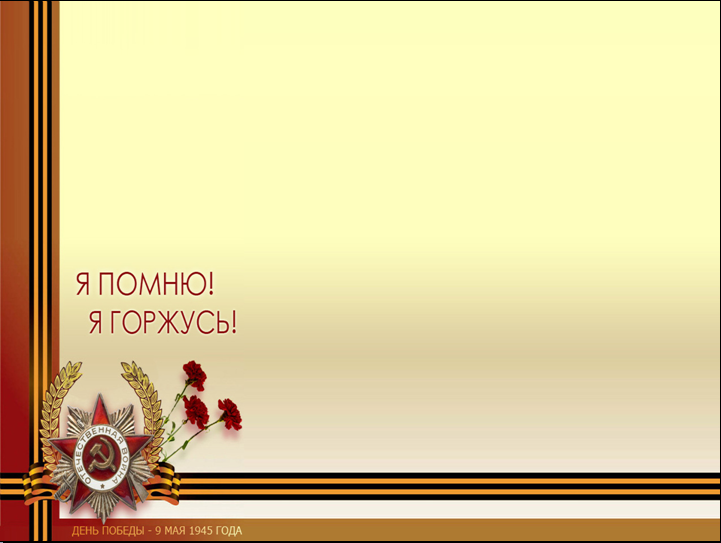 Основной этап
3) Работа по обогащению игрового опыта ребёнка: – дидактические игры: «Назови рода войск», «Кому, что нужно?», «Что для чего», «Скажи наоборот», «Кто больше назовет качеств героя», «Чья форма?», «Кто шагает на параде?», «Подбери картинку», «Что нужно солдату, моряку, пограничнику, лётчику», «Военная техника»;– коммуникативные игры “Поводырь”, “Служили два товарища”, “Медицинские сестры”, “Перенести раненого”;– подвижные игры «Шагаем на параде», «Доставь донесение», «До свидания, мальчики», «Флажки», «Перейди болото»; 
- игры - состязания: «Кто быстрее?», «Самый меткий», «Самый смелый», «Полоса препятствий»;– сюжетно-ролевые игры: «Разведчики», «Госпиталь», «Парад», «Медсанчасть», «Командный штаб», «Полевая кухня».
Поисково-патриотический квест
 «Российская Армия – самая мощная, быстрая, могучая!»
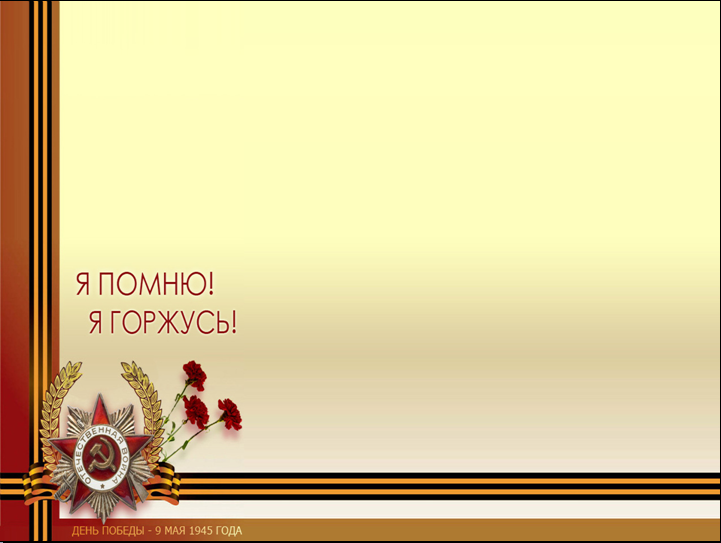 Заключительный этап
Блиц-опрос (диагностика) детей «Что ты знаешь о Великой Отечественной войне?»(май)
  Анализ участия родителей в патриотическом воспитании детей. Психолого-педагогическая гостиная «Подвиг моего деда» с последующим обсуждением прохождение в колонне Бессмертного полка и Аллеи Славы(апрель)
 
  Праздник
 «Слава, мужество и подвиги детей-героев ВОВ»(май)
  Подведение итогов
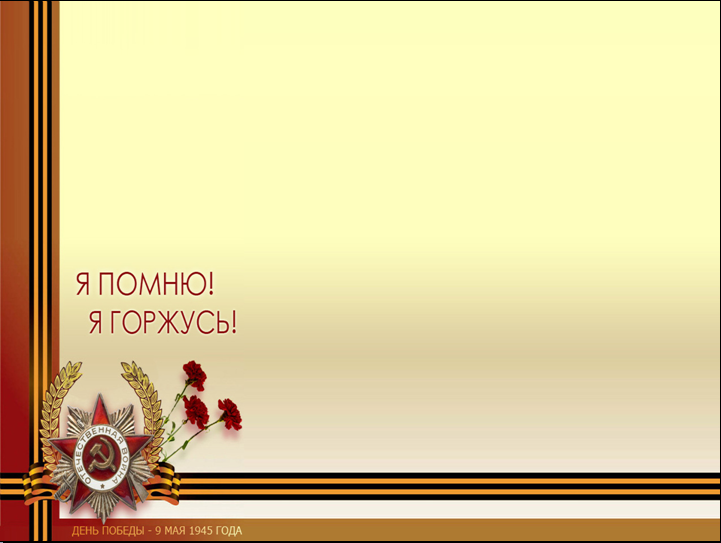 Благодарю за внимание!!!